Streamline permitting
Microsoft 365 Copilot and Copilot Studio
Extend
Revenue generation
Safety & compliance
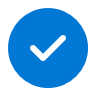 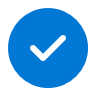 Value benefit
KPIs impacted
Cost savings
Increase revenue
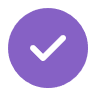 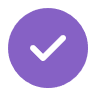 3. Draft permitting document
1. Understand local regulations
2. Compare regulations
Ask Copilot to create a document with all sections and subsections required to create an Environmental Impact Statement. Use this [source document] to retrieve information about  the design of the power plant.
Ask Copilot what regulation is relevant to drafting Environmental Impact Statements for Wind Power Plant in this [Country]? Please provide links to each relevant piece of regulation.
Ask Copilot to generate a table which compares the regulations between the PA and Texas.
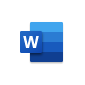 Copilot in Word
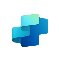 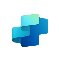 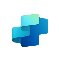 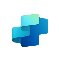 Copilot Agent3
+ Connection to Permitting solution
Copilot Agent3
+ Connection to Permitting solution
Copilot Agent3
+ Connection to Permitting solution
Copilot Agent3
+ Connection to Permitting solution
Benefit: Quickly get up to speed with he most relevant information on specific regulations.
Benefit: Copilot can compare key regulation aspects and lay out differences in a table format.
Benefit: Generate a first draft quickly saving time on long and complex permitting documents.
5. Improve a specific section
4. Fill the permitting document
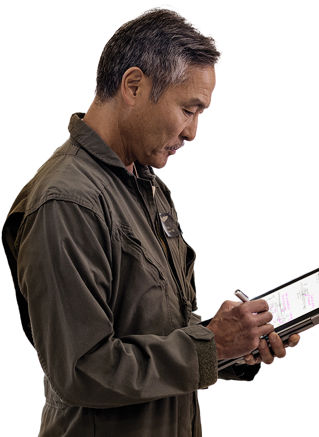 We are using “Contoso” power generation units for this project. Are there specific information I should include to improve the “Waste Disposal” section?
Find relevant data related to flooding, earthquake and other natural disasters occurred in the past 20 years in [location] and write the section “Hazards” considering that the plant will be built in that location.
Benefit: Provide more information to Copilot and ask to enrich a section of the document.
Benefit: Collect relevant data and generate a new section of the document.